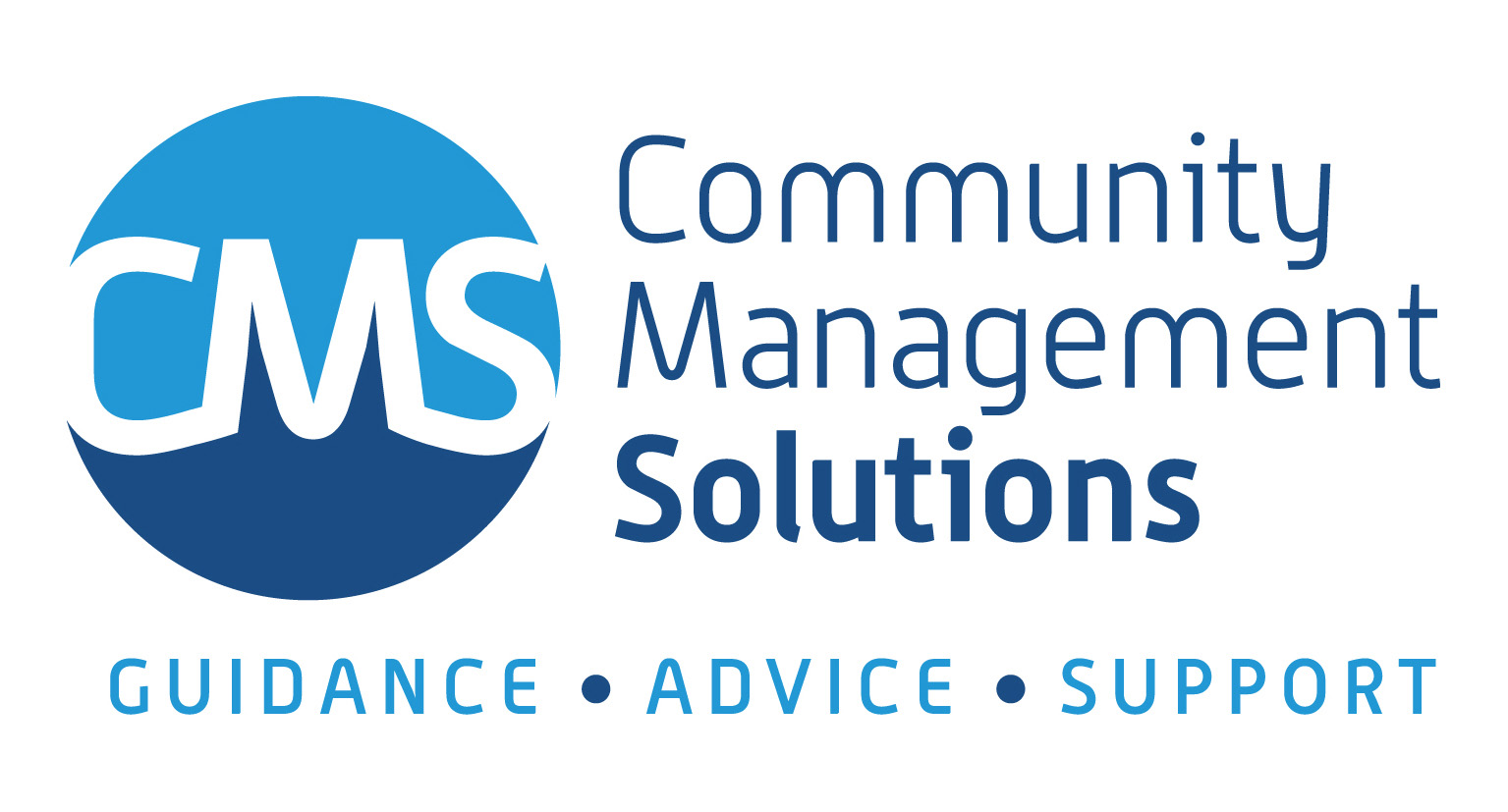 IR News – July 2023
Craig Pollard – Senior Consultant
Your trusted partner, providing the safety net in the tough times and peace of mind at all times
Latest News
Enterprise Bargaining:
The Independent Education Union in Western Australia has filed an application in the FWC seeking a “Single Interest Bargaining Authorisation” for Catholic School employers in WA.
This authorisation is an essential step in the commencement of such multi-employer agreements.
It is entirely possible that we will see a similar application in the kindergarten sector in the coming months.
Your trusted partner, providing the safety net in the tough times and peace of mind at all times
Latest News
Enterprise Bargaining (cont…)
The United Workers Union has commenced the process for a “Supported Bargaining Authorisation” in the Child Care (Long Day Care) Sector.
A Hearing to determine whether this authorisation will be granted is scheduled for 16 and 17 August.
The application is not being opposed by any of the employer respondents.
This type of bargaining authorisation is aimed at low paid industries where bargaining is not common
Your trusted partner, providing the safety net in the tough times and peace of mind at all times
Latest News
Changes to Unpaid Parental Leave:
Under changes introduced into parliament earlier this year employees are now able to:
Take some of their flexible unpaid parental leave commencing six weeks prior to the expected date of birth of the child;
Couples will be able to take more than eight weeks of unpaid parental leave at the same time;
Increase flexible unpaid parental leave from 30 days in a 24 month period to 100 days.
Your trusted partner, providing the safety net in the tough times and peace of mind at all times
Latest News
Wage Increases
There have been some ‘glitches’ with some of the wage schedules sent out to kindergartens in recent weeks.
For clarity the rule is as follows:
If your Agreement is SILENT on wage increases after its expiry date, you are not obligated to pass on any wage increase UNLESS the rates in your agreement fall below the applicable Award rate;
If your Agreement requires you to match the increase awarded to State School Teachers, you must pay an increase of 4% from 1 July 2023;
If your Agreement provides an increase of less than 4%, you will have to ensure that the resulting rates are above the relevant Award rate.
Your trusted partner, providing the safety net in the tough times and peace of mind at all times
Latest News
Respect@Work provisions of the Fair Work Act are now in force:
Sexual harassment is now unlawful and not just a ‘civil tort’ for which damages are the only redress
Employers and harassers may now be “fined” for a breach of the Act as well as paying damages to a victim of harassment
Fines are significant – up to $600,000 for a corporation and if prosecuted under the Work Health and Safety Act could be up to $1.5 Million
Sex-based harassment has also been introduced into the Act as prohibited conduct which closes a significant loophole which prevented some victims from making a complaint.
Victimisation is now a criminal offence
Your trusted partner, providing the safety net in the tough times and peace of mind at all times